СЛОВОСПОЛУЧЕННЯ. ВІДМІННІСТЬ СЛОВОСПОЛУЧЕННЯ ВІД СЛОВА Й РЕЧЕННЯ
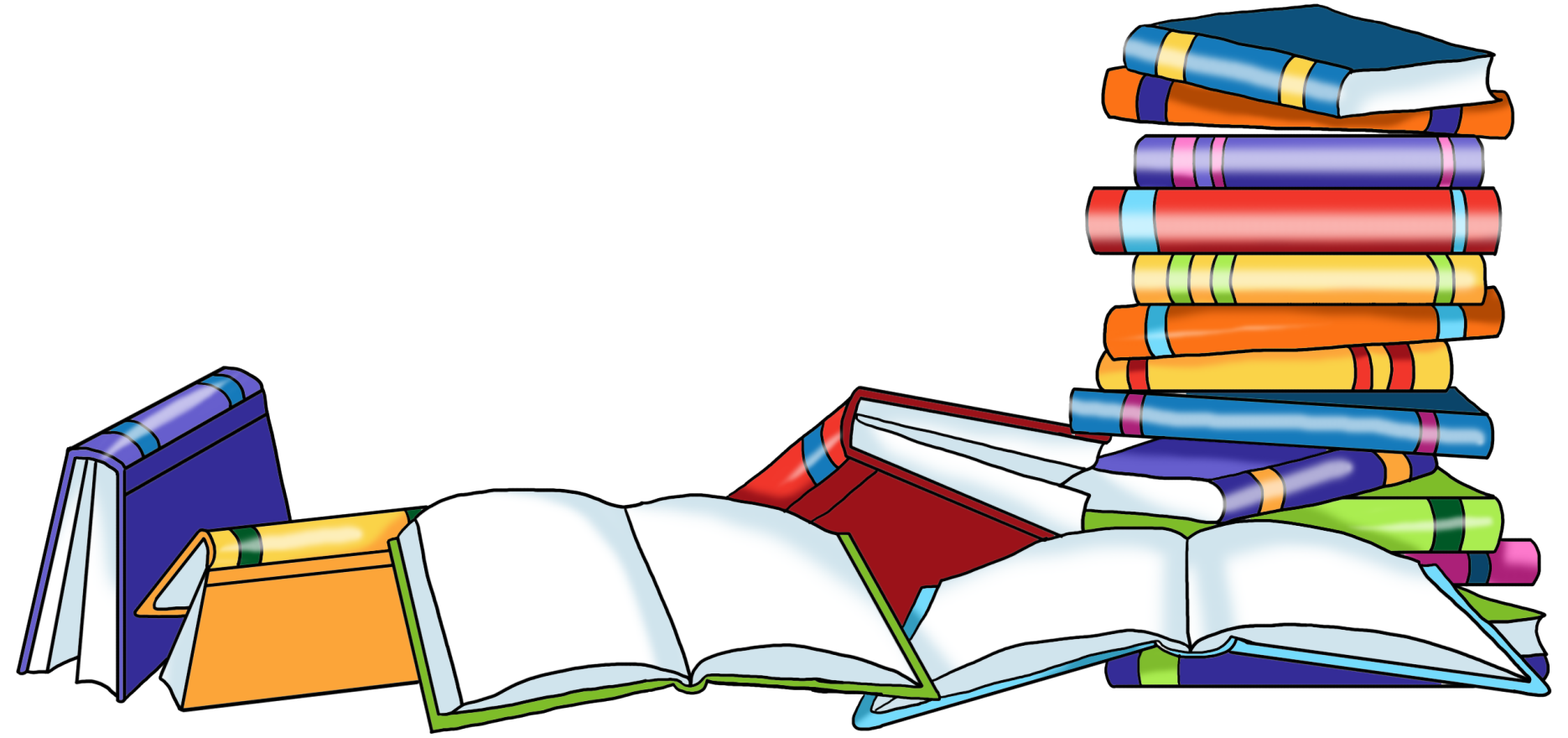 Порівняйте записи у трьох колонках. У якій колонці інформація передана найповніше? У першій чи другій колонці предмет описано точніше?
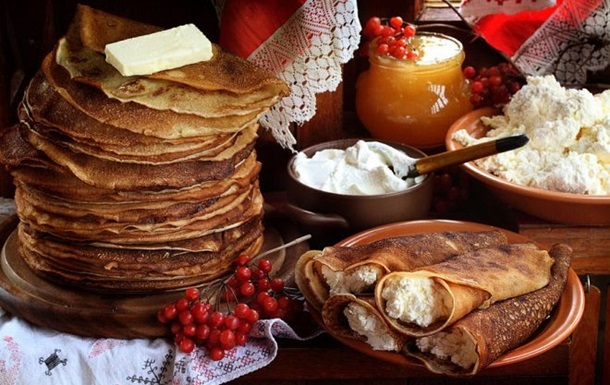 Словосполучення – це два чи більше слова, пов'язані за змістом та граматично. Одне з цих слів головне, інше – залежне.
Як розрізнити головне та залежне слово?
Від головного слова до залежного ставлять питання. При розборі головне слово позначають знаком Х.
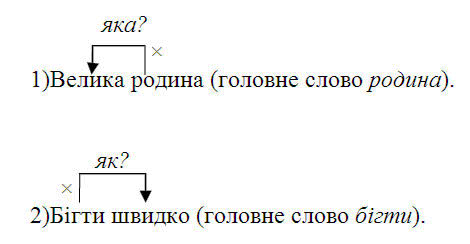 Словосполучення за будовою
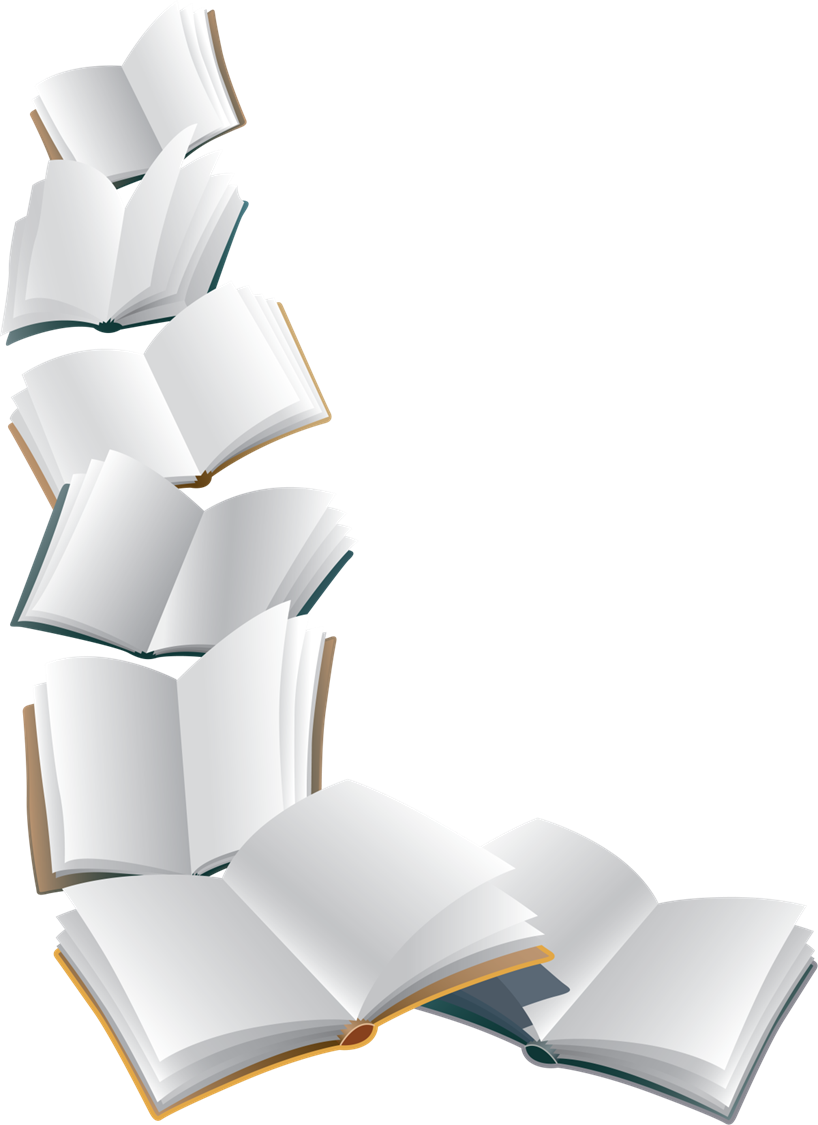 До словосполучень не належать
Завдання 1
Розподілити подані конструкції на ті що є словосполученнями й ті, які не належать до словосполучень. Пояснити свій вибір.
Млинці та вареники, смачні вареники, догодити гостям, господині печуть, до весни, після морозів, смачно і весело, святкує молодь, святкує довго, чудовий тиждень, буду святкувати, сувора зима, іти святкувати, хотів почастувати, пригощати радо.
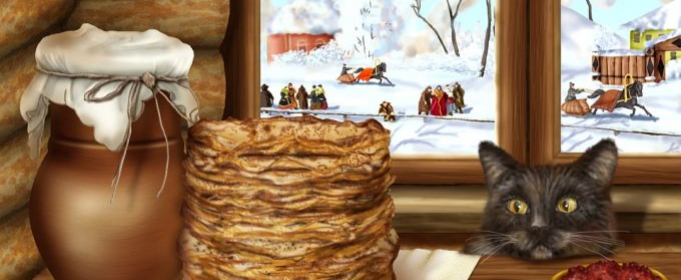 Завдання 2
Допишіть потрібні слова, щоб утворилося словосполучення. Визначте, до яких частин мови належать слова у виділених словосполученнях.
Вареники (з чим?)…, млинці (які?)…, одягнені (як?)…, зустрічають (як?)…, поїдання (чого?)…, святкувати (що?)…, не забувати (про кого?)…, збиратися (де?) …, приходити (навіщо?)… .
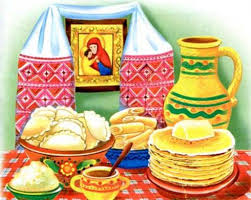 Завдання 3
Випишіть 12 словосполучень, визначте в них головне та залежне слово.
Масляна — це свято на честь весняного пробудження природи. І дорослі і молодь катаються на санчатах, печуть смачні млинці і куштують їх просто на вулиці. Ці млинці - обрядова їжа, що символізує сонце.
	Тож зима і холод мають відступитися і дати місце весні і сонцю. Ще один символ свята - солом'яне опудало Зими. Його спалюють, щоб холод назавжди відступив і дав дорогу теплу.
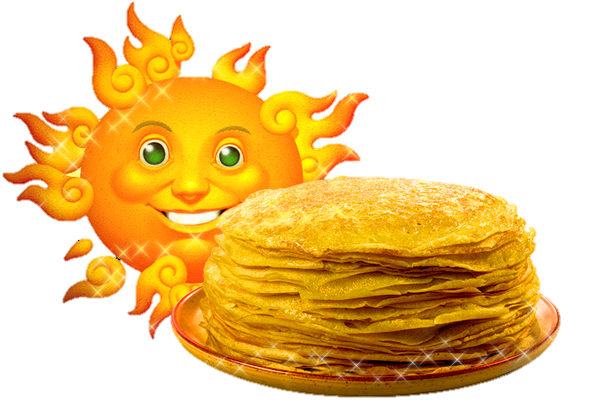 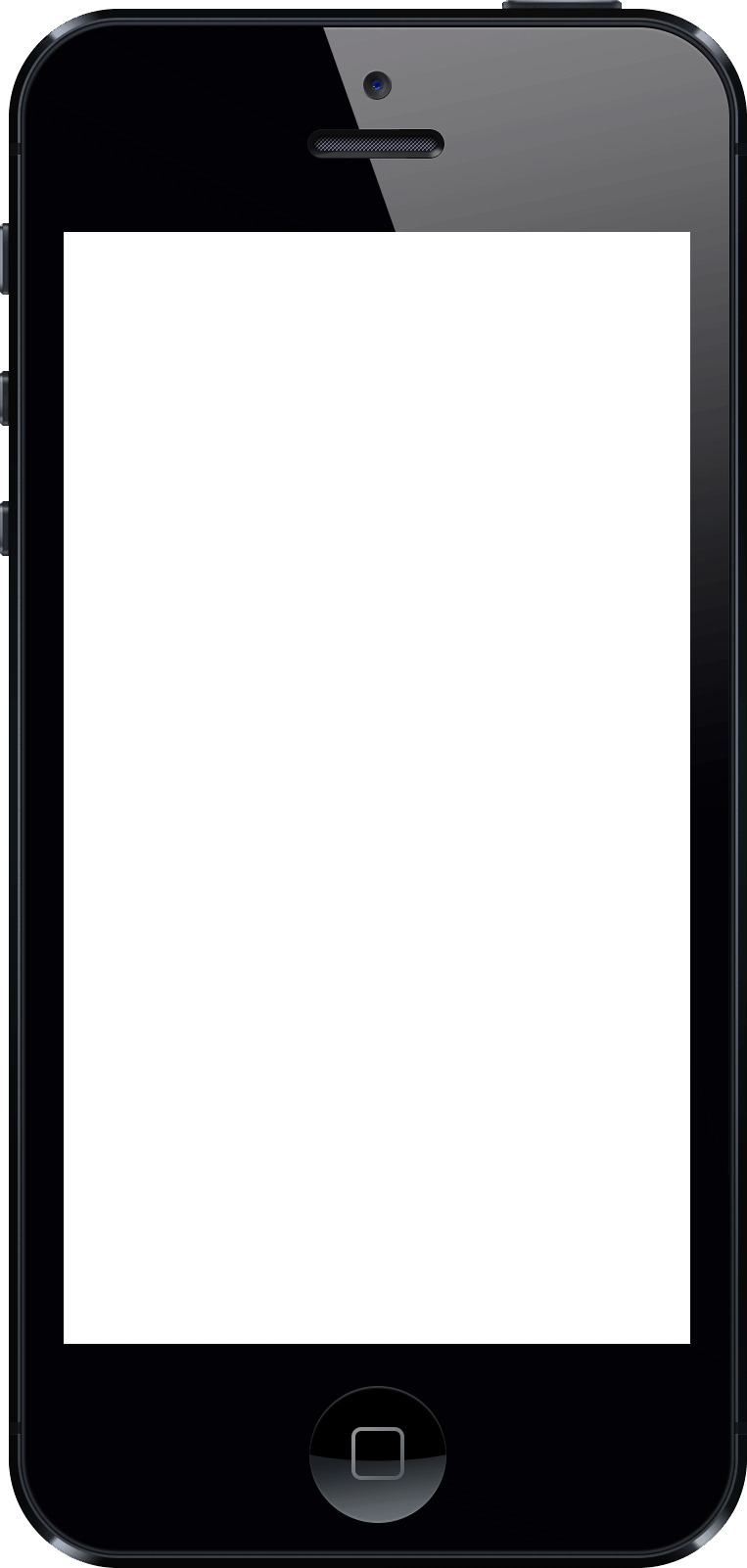 Інтерактивна вправа
https://learningapps.org/watch?v=p8ioywu0c21
Перевірте, чи зможети ви правильно розподілити конструкції.
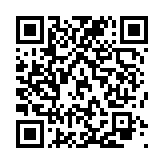 Для детального ознайомлення та закріплення вивченого можна переглянути відео, що міститься нижче.
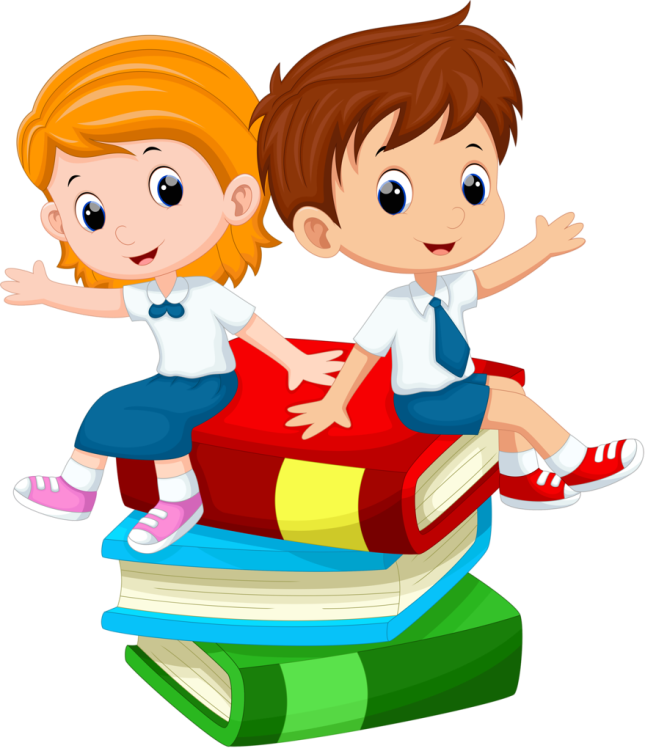 https://www.youtube.com/watch?v=xcsO7vAaNUw